Figure 4. Regressions with SR following sham tDCS. (A) SR and ARAT upper limb function score. Larger SRs were ...
Cereb Cortex, Volume 22, Issue 11, November 2012, Pages 2662–2671, https://doi.org/10.1093/cercor/bhr344
The content of this slide may be subject to copyright: please see the slide notes for details.
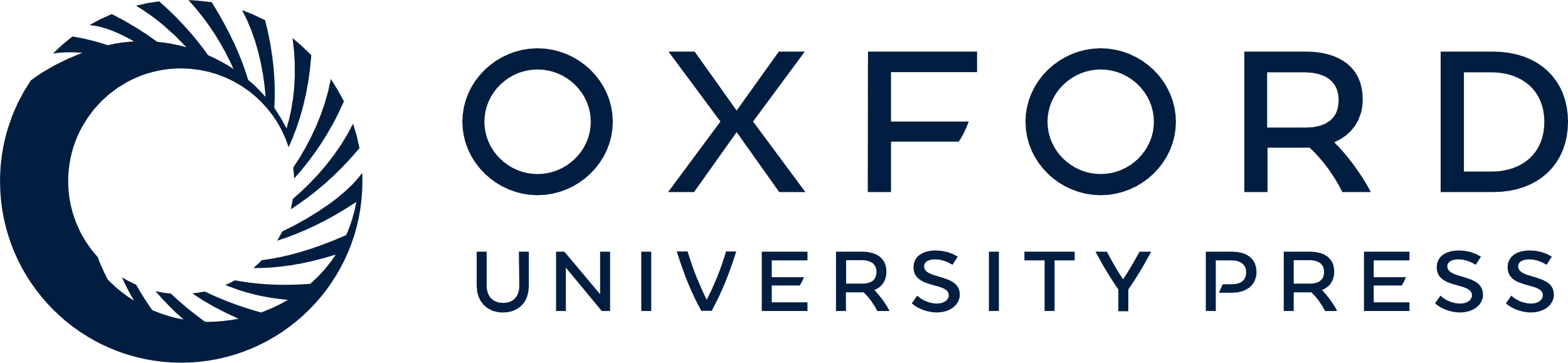 [Speaker Notes: Figure 4. Regressions with SR following sham tDCS. (A) SR and ARAT upper limb function score. Larger SRs were associated with lower ARAT scores, indicating lower paretic arm function. (B) SR and FM upper limb impairment score. Larger SRs were associated with low FM scores and greater upper limb impairment. (C) SR and ASH. Larger SRs were associated with greater spasticity in paretic BB. (D) SR and NIHSS. Larger SRs were associated with higher NIHSS scores, indicating greater upper limb impairment. (E) SR and FAAI. Larger SRs were associated with higher FAAI, indicating reduced corticospinal tract integrity from the ipsilesional hemisphere. (F) SR and lesion volume (log transformed). Larger SRs were associated with larger stroke lesions.


Unless provided in the caption above, the following copyright applies to the content of this slide: © The Author 2011. Published by Oxford University Press. All rights reserved. For permissions, please e-mail: journals.permissions@oup.com]